Creating Speakers:
2) From Simple to Complex

Owennatekha (Brian Maracle)
A.N.L.R.I. Fairbanks
May 21-24, 2018
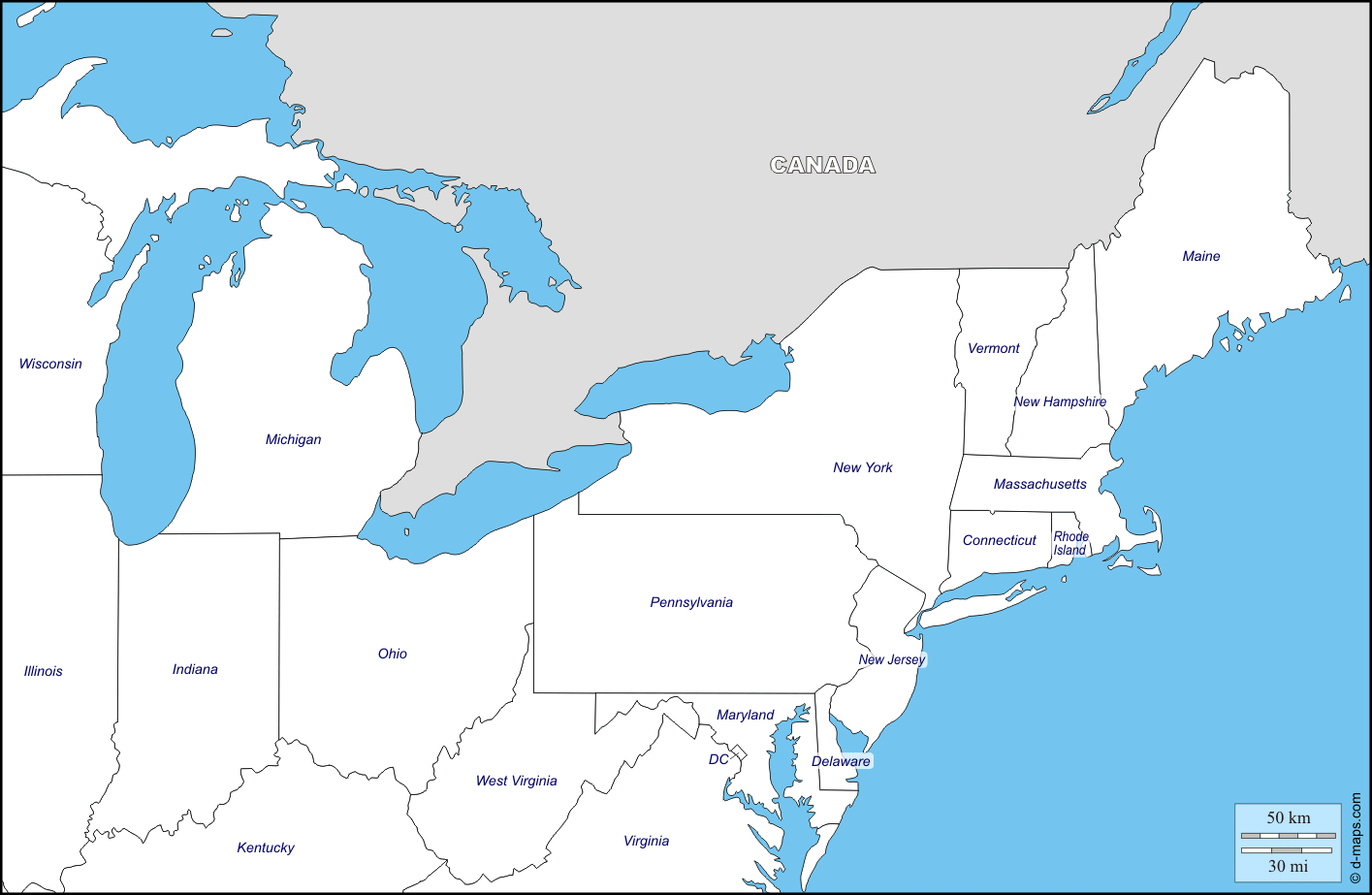 Montreal
*
Six Nations
*
Boston
*
Detroit
*
New
York
*
Six Nations
3 out of 6 languages still spoken
13,000 people living on-reserve
2 First-Language Mohawk speakers
(2,000 speakers live in the East)
Onkwawenna Kentyohkwa
(Our Language Society)
1999
* Adult Immersion Program (Year 1 & Year 2)
* On-Line Program
* Youtube: onkwawenna kentyohkwa
* web: www.onkwawenna.info
Four Presentations
#1 Root-Word Method
#2 Simple-to-Complex Curriculum
#3 Teaching Method
#4 Assessments & Goals
Admissions
Students do not require an extensive background in the language to attend
 but anyone wanting to take our program must pass an admissions test.
We give prospective students the answers to the test because we want them to pass.
The “test” consists of 40 Mohawk words and the English meanings that they must memorize.
The words are 40 variations of the verb “to like.”

-nòn:we’s
kenòn:we’s = I like it.           wakenòn:we’s = It likes me.
senòn:we’s = You like it.      sanòn:we’s = It likes you.
ranòn:we’s = He likes it.       ronòn:we’s = It likes him.
yenòn:we’s = She likes it.     yakonòn:we’s = It likes her.

                             konnòn:we’s = I like you.
                             takenòn:we’s = You like me.
                             rinòn:we’s = I like him.
                             rakenòn:we’s = He likes me. 

+ 28 more
The words on the test are the 40 most common bound pronouns used to construct words.
(There are 21 more.)
The 40 words tests memory and commitment.
Passing the test does not predict success.
The Curriculum:
From Simple-to-Complex
Short words are not necessarily simple.

Long words are not necessarily complex.
yénskewe’



yonkeni’serehtsherowá:nen
yénskewe’
I will arrive back there 


yonkeni’serehtsherowá:nen
We (two) have a big car
y   én   s   k   ewe   ’
6 elements


yonkeni   ’serehtsher   owá:nen
3 elements
And not everything that is simple 
is easy to describe.
I went for a walk.
tewakathahahkwanónhne
tewakathahahkwanónhne

 te   wak   at   hah   a   hkw   a   hn   onh   ne

10 elements
At Onkwawenna,
we start with the simplest form of the language
We start by describing 
the way someone or something 
is.
We describe someone’s or something’s
state or condition.
I am … 
You are …
He is ...
She is ...
It is ...
They are ...
I am standing.
You are listening.
He is married.
She is singing.
It is raining.
They are crazy.
Soon after learning simple descriptions in the present, students learn to express these states or conditions in the past and future.

wenhniserí:yo   It is a nice day.
wenhniseriyóhne   It was a nice day.
enwenhniseriyóhake   It will be a nice day.
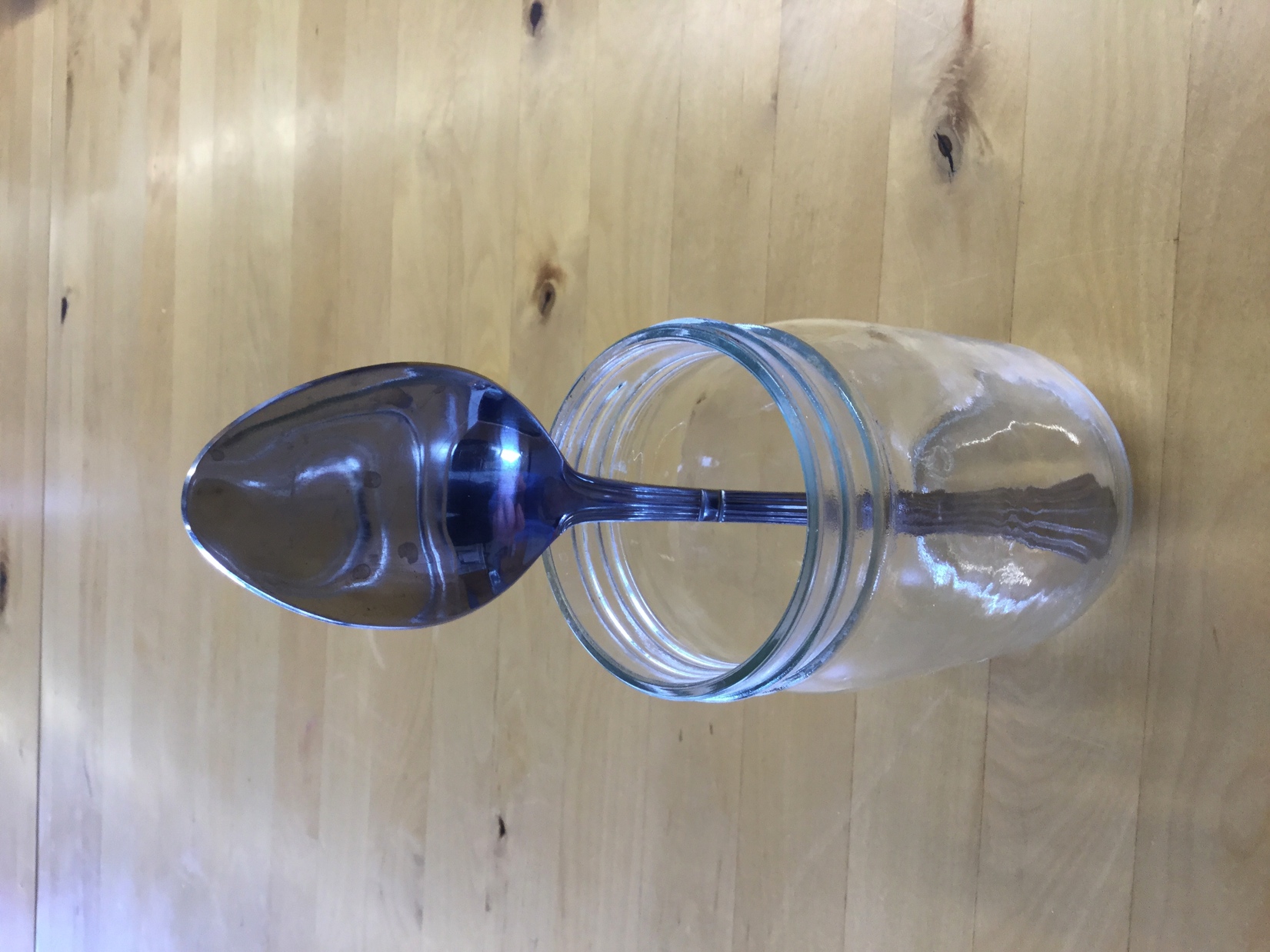 “Simple” descriptions 
are what is needed 
to describe a photograph.
Unit #1
Making Simple Conversations
Making statements, questions, answers 
Using negatives, qualifiers, conjunctions 
With just two verbs – to like & to know
Asking & Answering naming questions
Unit #1 Test
I know that you like that boy
but do you know if he likes you?

That young woman, the one named Kathy,  doesn’t know if that old lady likes her more than you do.
Unit 2
Kinship
Negatives
Resemblance
Dead & Alive
Numbers
Age
Love & Hate
Unit 2 Test
Are you related to that good-looking young man named Paul?

Mary is 30 years older than her daughter Betty but they still look alike.
Unit 3
Describing the way things used to be
Being engaged, married, divorced
When something was the case
Being in a state/condition again
Good people, bad people
Having kids, animals, families
Unit 3 Test
My wife and I aren’t married but we have ten kids.

My nephew is a bad kid but I don’t hate him.
Unit 4
Times of the day & year
Names of days and months
Asking and telling time
Being here & there: past, present, future
Place names
Unit 4 Test
You don’t have to be here on Tuesday next week.

Didn’t your parents used to live in Toronto?

Where did you live when you before you were married?
Unit 5
70 physical, mental & emotional state verbs:

angry, awake, busy, crying, dark-skinned, drunk, eating, famous, fat, funny, happy, hungry, lazy, lucky, nasty, poor, pregnant, sad, short, sleeping, smart, worried, working
Unit 5 Test
She won’t be happy until she is thinner.

He was always drunk when he was single.

It’s surprising that she isn’t married yet.
Unit 6
How action verbs are constructed

30 active verbs:
asking, cooking, defecating, eating, getting up, helping, listening, looking, raining, resting, saying, sleeping, snowing, studying, telling, waking up, washing, watching, working
Unit 6 Test
Don’t wash the car. It’s going to rain. 

You didn’t ask me. You told me!

The old man always falls asleep after he eats.
Unit 7

20 more complicated action verbs
Unit 8
70 personal possessions:
book, car, gun, house, job, money, shoes
15 common verbs used with possessions:
buying, getting, giving, trading, using, washing
25 personal possession characteristics:
big, cheap, colour, dirty, expensive, good, long, new, pretty, small, soft, ugly, wet
Unit 8 Test
Who washed this blanket? It’s still dirty.

The red wire is often dangerous.

The yellow car is too old and ugly for him to sell. No one will buy it.
Unit 9
20 original food names & roots:
beans, corn, fish, fruit, potatoes, meat, water
60 “new” food names:
banana, beer, cake, pizza, spaghetti
5 action verbs used with food:
cooking, eating, liking, making
20 food characteristics:
baked, burnt, frozen, mouldy, salty, sweet
Unit 9 Test
I hate hard butter.

This apple is not sweet.

Carrots are not fattening.

My neighbour’s son eats too much candy.
Unit 10
40 “outside” nouns & roots:
cloud, fence, garden, hill, rapids, town, tree
20 places in a house:
bathroom, couch, garage, kitchen, yard
30 places in relation to a house:
behind, in front, north of, this side of
Unit 10 Test
Why is your son lying in the mud?

She’s running on the other side of the road.

Is your car on the left or right side of the fence?
Unit 11
60 body part nouns and roots:
arm, blood, eye, hair, nose, thumb, tooth
10 action verbs used with body parts:
bite, sniff, bleed, hit, touch, grab, rub, scratch
20 sicknesses & ailments:
blind, cancer, deaf, diabetes, fever, flu, in pain
Unit 11 Test
Why is your tongue so dark?

I had a stomach ache yesterday and now I have a headache and a fever.

Chickens don’t have toothaches 
because they don’t have teeth.
Unit 12
100 names of animals, birds, insects, fish, trees 

25 weather terms in past, present and future
End of 1st Year Story

My parents were married for more than 50 years but they have both passed on. My father was a carpenter. They were both Mohawks but they didn’t speak or understand the language, just a couple of words. We lived in Buffalo
when I was a boy, until I was 12 years old.
My wife Audrey and I have been together for 21 years and we have been married for 16 years. We are very happy together and we love one another very much. We do not have have any children together but she has two children, a son and a daughter. Her son lives in the U.S. and her daughter lives on the ground floor in our house with her two boys. I have one daughter who lives next door to us with her boyfriend and her son.
Audrey and I lived in Anchorage for a short while about ten years ago. I was working at a radio station there. Both of us don’t like big cities very much but it was really nice being out on the land up here. I’m happy to be back in the North again.
The 1st Year is spent 
learning how to describe states & conditions photographs. 

The 2nd Year is spent
 learning how to describe actions and events videos.
Mohawk verbs are very complex. 
They usually are a whole sentence in English.

Remember 
ensekhetsi’tsyahninonhsè:ra’
I will go buy flowers for her again.
?
A Mohawk verb can describe:
* an action 
* who did it
* what they did the action with or to
* when they did it
* If action happened before or is happening again
* the direction the action is taking place
* if the action is being done to or for someone else
* if the action is taking place at the same time as something else is happening
* if the action happened or is happening multiple times
* if the action is reversing or undoing a previous action
* if the person performing the action is going or went someplace to do it
In 2nd Year, we begin teaching the simplest form 
of the verb and then add prefixes and suffixes starting with the grammatically simplest one.

               wa’kerhó:roke’      I covered s.t.
Unit 1

            wa’kerhó:roke’      I covered s.t. 
            ya’kerhó:roke’       I covered s.t. there
Unit 2

            wa’kerhó:roke’    I covered s.t. 
            takerhó:roke’       I covered s.t. here
Unit 3

            wa’kerhó:roke’      I covered s.t. 
            sakerhó:roke’        I covered s.t. again
Unit 4

    wa’kerhó:roke’        I covered s.t. 
    wa’kerhorókhon’    I covered s.t. many things
Unit 5

    wa’kerhó:roke’        I covered s.t. 
    wa’kerhorókhsi’      I uncovered s.t.
Unit 6

    wa’kerhó:roke’          I covered s.t. 
    wa’kherhó:rokhse’   I covered s.t. for her
Unit 7

  wa’kerhó:roke’        I covered s.t. 
  wa’kerhorókhe’       I’m on my way to cover s.t.
yonsakenirhorokhsyón:ko’



shonkwarhorokhsyonkwennihrónhne
yonsakenirhorokhsyón:ko’
two females went there again to uncover many things

shonkwarhorokhsyonkwennihrónhne        
He went to uncover many things for us
accordian
End of 2nd Year Story
They say that if you can boil water you can make maple syrup. That’s true, but there’s a big difference between good maple syrup and maple syrup that’s not so good. My wife Audrey and I make maple syrup every Spring. When it freezes at night and thaws during the day, the sap will run. 
I drill a hole in a maple tree about two inches deep.
I put in a metal or plastic tap, hang a bucket on it and collect the sap every day. The sap is sweet and delicious. We make tea with it and we drink it as a medicine. I boil the sap in a big pan outdoors. I used to use wood to heat the pan but now I use propane. I boil the sap into syrup and Audrey bottles it inside the house. You have to boil 40 gallons of sap to get one gallon of syrup.
This year we made about 80 bottles. 
We use only a couple bottles a year by ourselves and we give the rest of it away 
to friends, family and visitors. 
If you visit us at our home in Six Nations, 
you will leave with a bottle. 
So come pay us a visit!
Owennatekha (Brian Maracle)
owennatekha@gmail.com